Иман старый и новый
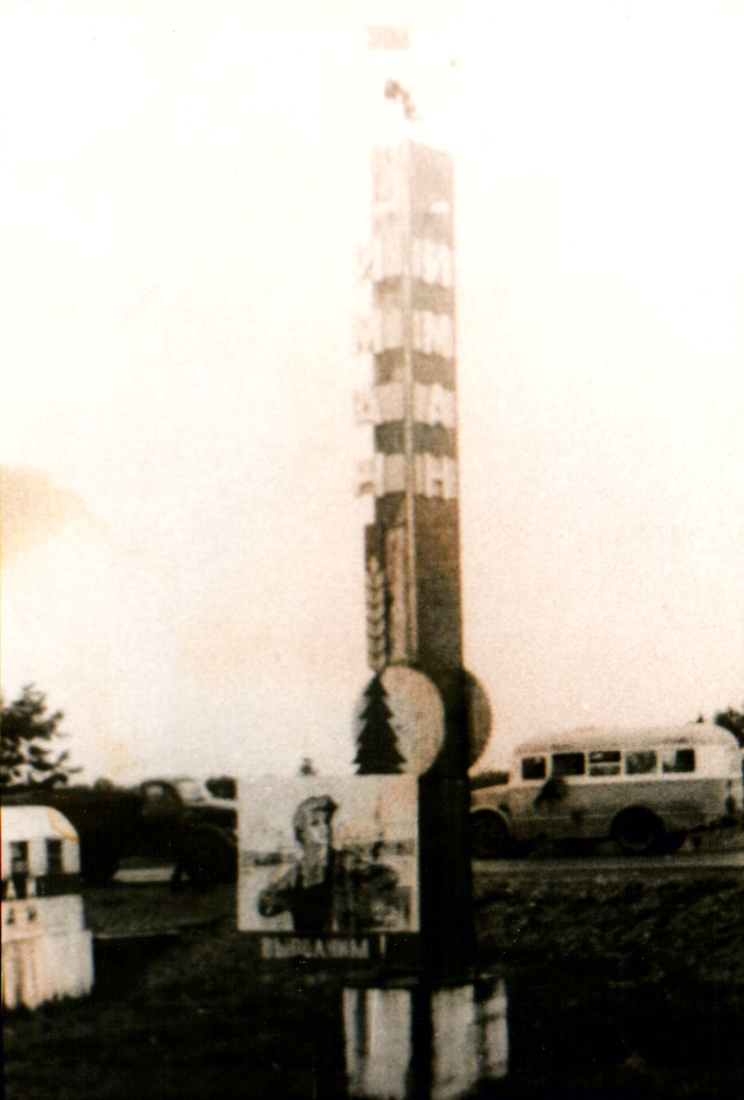 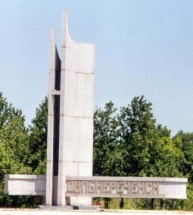 1894-2022
Выполнили: отряд «Юный патриот Приморья»
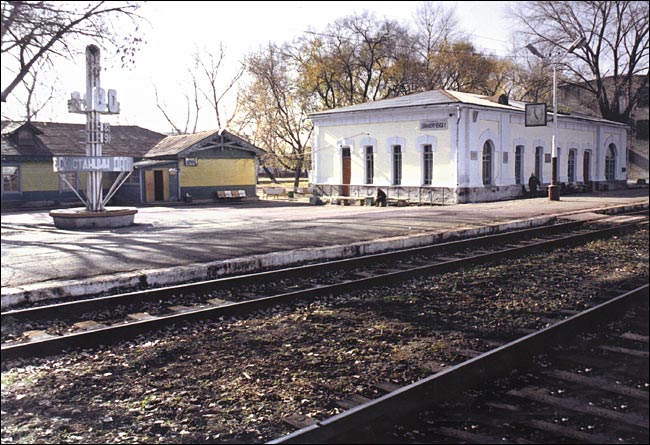 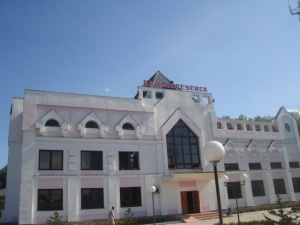 Иман строился на болоте
После появления железной дороги, связавшей Дальний восток  с центром России, маленькая станица графская, превратилась в станцию Иман
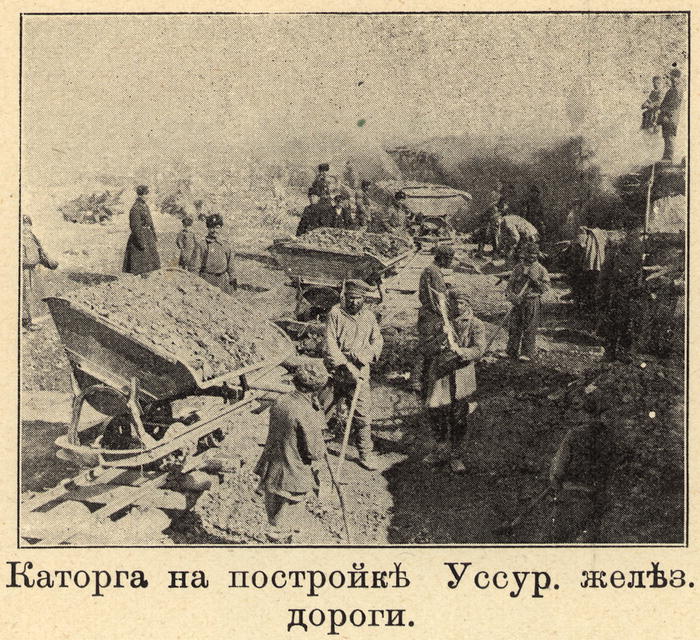 Из-за непроходимой тайги и болотистой местности, строительство Имана длилось долго. Единственны доступным видом транспорта служила река Уссури.
Жители Приморья
удэгейцы
Коренными жителями Приморья являются удэгейцы, нанайцы, гольды, орочи и т.д.  Они и сейчас проживают на территории Приморья, только в малом количестве
Гольды Верхней Уссури
Переселенцы
Сибирские казаки
Первыми поселенцами в  здешних местах, стали сибирские казаки, основавшие в 1859 году на берегу реки Уссури станицу Графскую.
Братья Корчака 
село Веденка
Крестьяне на реке Уссури
Вокзал станции Иман в XIX веке
. В 1894 году на станции были построены складские помещения и заложен  первый жилой дом
С 1 января 1895 года началось регулярное движение поездов от Владивостока до станции Иман
Перекресток улиц Флегонтова и Советской. 1917
Центр города. Известный перекресток улиц Флегонтова и Советской. Митинг после установления советской власти. На заднем плане виднеется старое здание почты, ныне магазин «Русь».
Почта 1904 г.
Первая улица кирпичных  домов
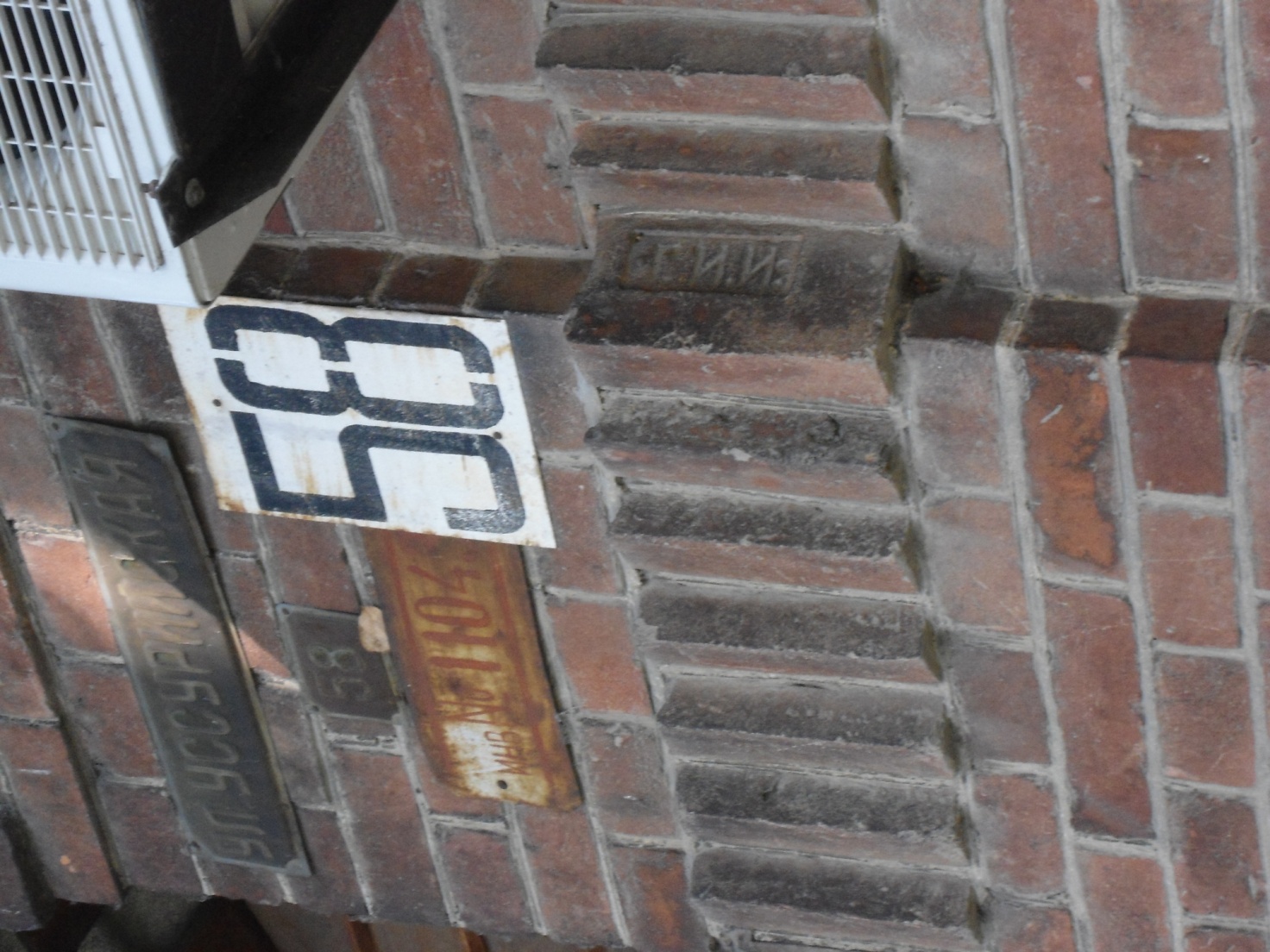 Улица Уссурийская
Кирпич сделан на местном заводе Г.И. Иванченко
Окрестности Имана Гарнизон Графский
Гарнизон Штаба графа Муравьева- Амурского строился в 1891-1896 годах для 8 Восточно-Сибирского линейного батальона.
В начале ХХ века в гарнизоне располагались подразделения 19,23 Восточно-Сибирского полка.
В 1904-1905 гг. здесь находился Иманский военно-сводный госпиталь, в котором лечились участники русско-японской войны.
Здание медсанчасти.
Торговый дом Кунста и Альбертса
Здание филиала фирмы «Кунст и Альбертс» было построено в 1908. Первый их магазин был открыт во Владивостоке. После строительства в 1891 Транссибирской магистрали их дело росло и они открыли филиал в Имане.
Сейчас в этом здании располагается военный комиссариат
Иманская военно-местная церковь(1913-1929)
Рукотворное чудо